VI
Нека припомним:
Какво е многоъгълник?
Какви са елементите на многоъгълника?
Какво е правилен многогълник?
Как се нарича правилният триъгълник?
Как се нарича правилният четириъгълник?
Правилен четириъгълник ли е ромбът? А правоъгълникът?
Как се намира периметър на правилен многоъгълник?
Как се намира лице на многоъгълник?
VI
Лице на правилен многоъгълник
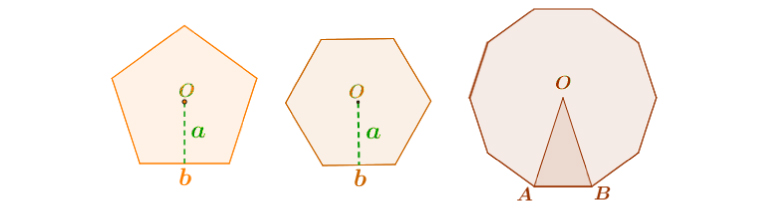 В този урок ще научите
01
02
как се извежда формулата за лице на правилен многоъгълник;
формула за намиране лицето на правилен многоъгълник;
04
03
как се решават задачи чрез формулата за лице на правилен многоъгълник;
някои трикове за лесни пресмятания 
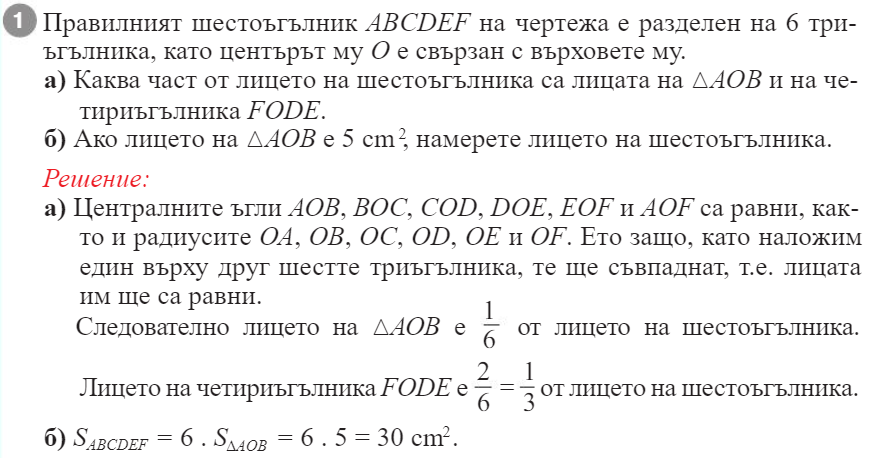 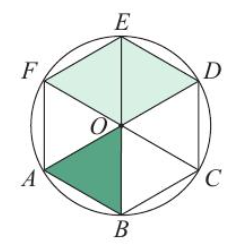 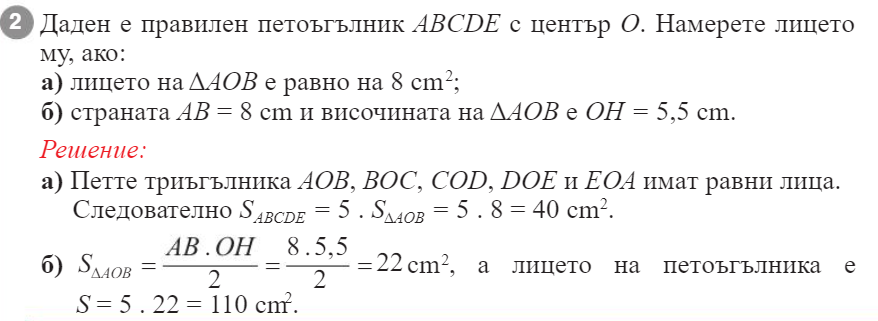 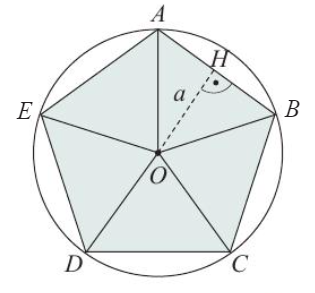 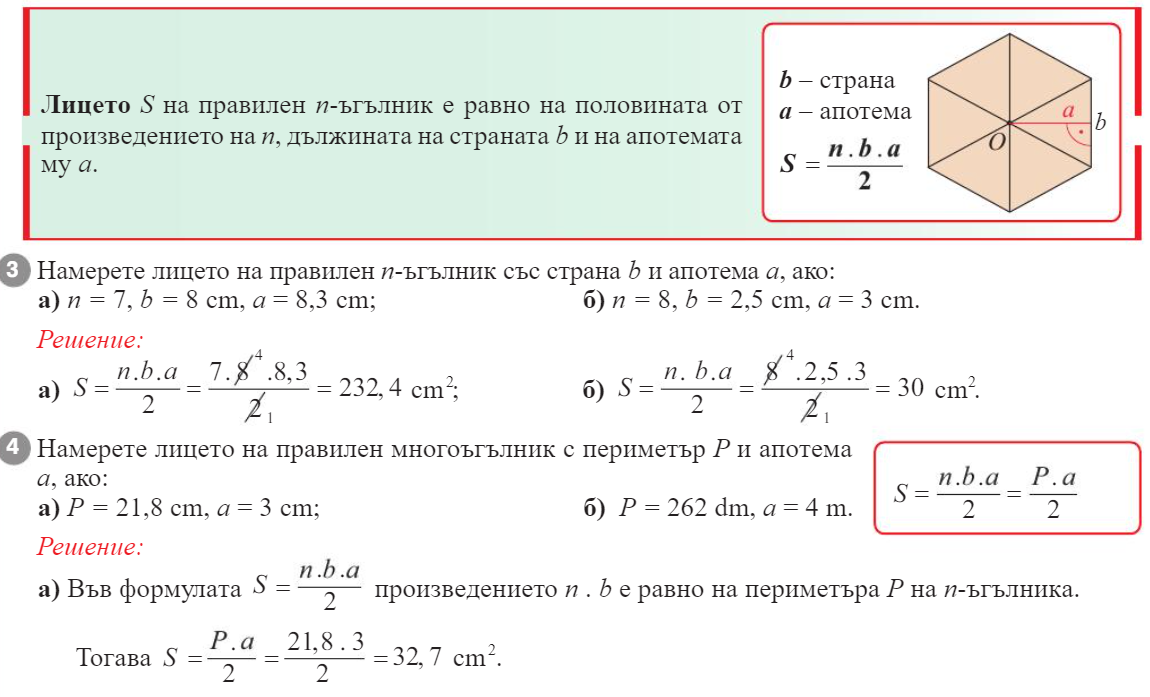 1
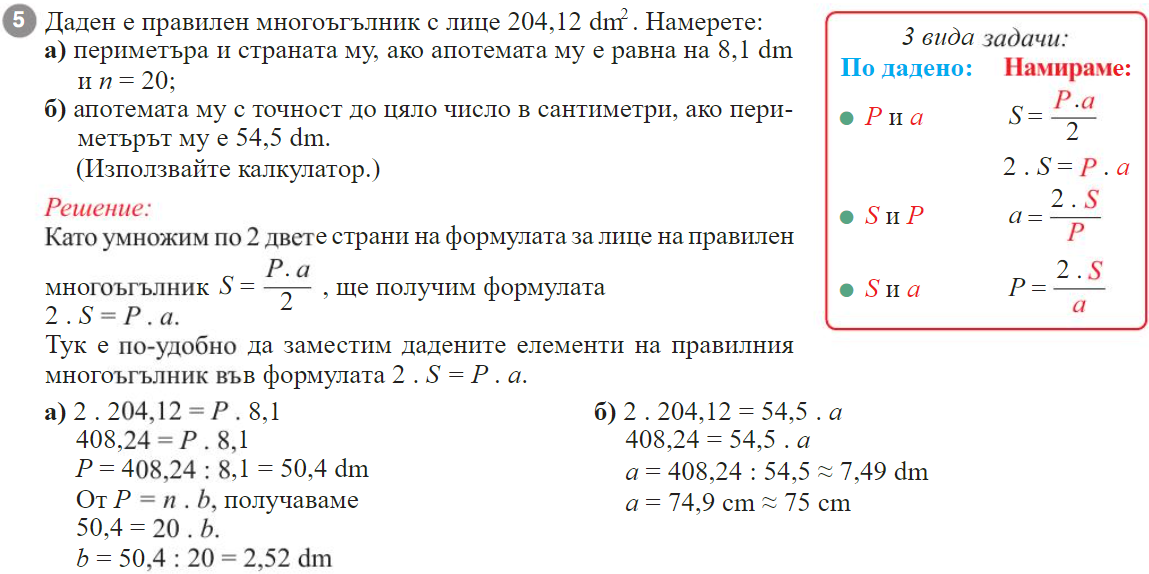 Домашна работа
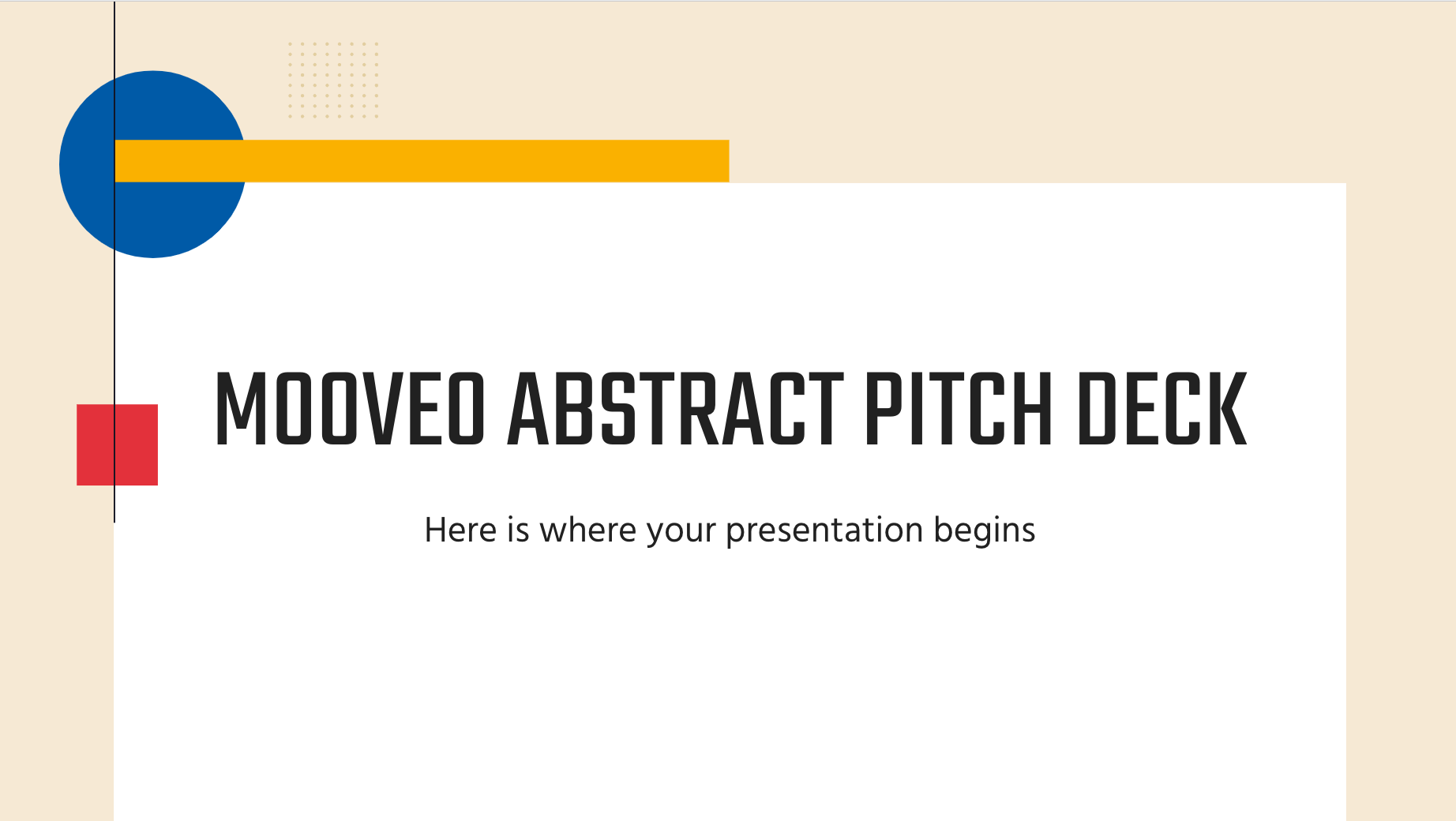 Учебна тетрадка 
стр. 24
Учебник стр.63/6-10